PORTFOLIO COMMITTEE ON BASIC EDUCATION MEETINGHistory as a Compulsory Subject: Ministerial Task Team Recommendations
DR MJ MABOYA
DATE: 21 AUGUST 2018
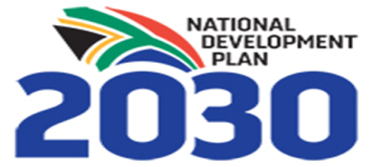 PRESENTATION OUTLINE
Purpose
Background
Terms of Reference
Summary of Comparative Study
MTT Consultation Workshops 
Scenarios Considered
MTT Key Recommendations
Implications of the Recommendations 
Next Steps 
Recommendation
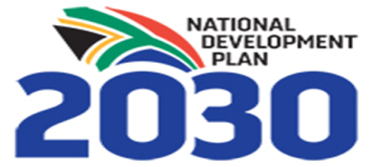 1
1. PURPOSE
To present the Recommendations of the Ministerial Task Team (MTT) on History as a Compulsory Subject to the Portfolio Committee on Education for discussion and further guidance.
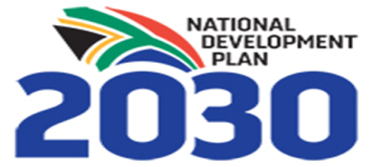 2
NATIONAL DEVELOPMENT PLAN
“History, heritage and culture are important for understanding the past, analysing the present and planning for the future. They foster social understanding and cohesion, which is important for social and economic stability and growth. 
					(NDP p304, 2030)
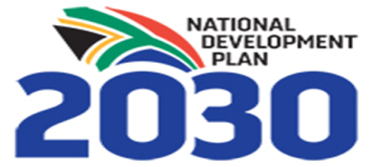 3
2. BACKGROUND
The History MTT was appointed on 04 June 2015 to advise the Minister on the possibility of offering History as a compulsory subject in Further Education and Training (FET) Band (Grades 10-12.
A Ministerial round-table discussion on History was held at the DBE in December 2015, where the MTT was introduced to the public for the first  time. 
The team started their work in March 2016 and completed it in December 2017.
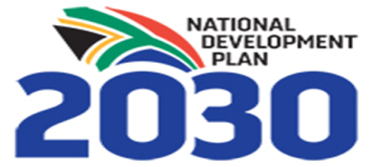 4
3. TERMS OF REFERENCE
The MTT Terms of Reference (ToRs) were to:
Conduct a comparative international study on how best to implement the introduction of compulsory history in the FET Band, including the consideration of it as part of citizenship located within Life Orientation;
Review and strengthen the content of History in the FET and the General Education and Training (GET) bands.
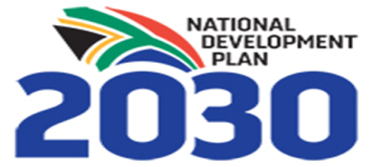 5
3. TERMS OF REFERENCE Cont…
Audit the number of teachers or human resources available against the number of teachers that would be needed in affected schools if such a decision was made;  
Audit the number of History trainee teachers in Higher Education Institutions for demand and supply;
Propose Teacher Development Programmes in the area of Initial Professional Education and Training (IPET) and Continuous Professional Teacher Development (CPTD);
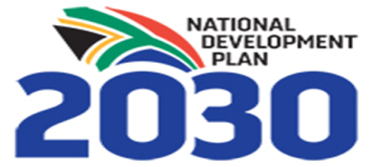 6
3. TERMS OF REFERENCE Cont…
Organise public consultations on the findings and compile a report;
Draft  the implementation and management plan with clear time frames including;
alignment of the History textbooks according to the reviewed curriculum;
make recommendations on the key concerns relating to the introduction of compulsory History in the FET band, and the implications of these recommendations if implemented; and
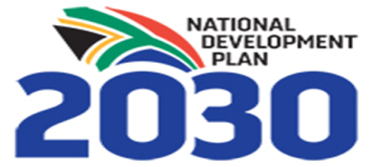 7
3. TERMS OF REFERENCE Cont…
make proposals for gazetting policy and regulations amendments emanating from this process.

The MTT to compile a final report and present it to the Minister and DBE Senior Management.
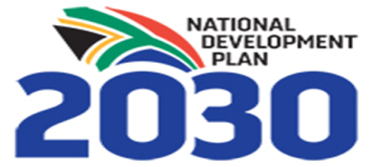 8
4.1 SUMMARY: INTERNATIONAL COMPARATIVE STUDY
Africa: Nigeria, Zimbabwe, Rwanda, Ghana
Latin America: Brazil
Europe: Austria, France, Italy, Netherlands, Norway, Poland, Russia
Asia: India, China
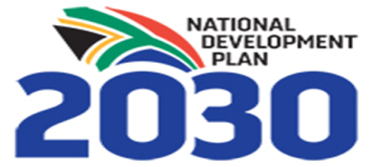 9
4.2 SUMMARY: BROAD QUESTIONS CONSIDERED
Whether History is compulsory in  a given country and if so, up to which grade?
Whether History is a stand-alone subject or integrated with other subjects and at what level?
Composition of the Content framework.
Level of control or autonomy – national/local level.
What skills are being developed?
Reasons for the countries’ choice of a particular approach.
What kind of (national) identity is being promoted in the curriculum.
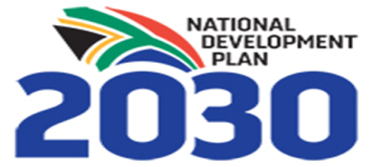 10
4.3 SUMMARY: LESSONS LEARNT
History has an important place in the school curricula across most parts of the world.
There are variations about whether History is separate or integrated.
In many countries History is offered as a compulsory subject (either as a distinct or integrated subject) up to Junior secondary level (Grade 9/age 14).
In some countries History is compulsory up to Upper secondary school, but in most countries it is offered as an elective or option at the upper level, as in South Africa.
History is a tremendously political subject, e.g. Brazil legislated the teaching of African History because 53% of the population are Afro-Brazilian; in Rwanda the Tutsi perspective is the history of Rwanda; the teaching and implementation of patriotic history in Zimbabwe is another example highlighting the political nature of the subject.
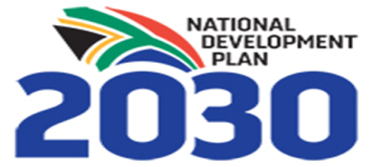 11
4.4 SUMMARY: GHANA AS A POSSIBLE MODEL
African-centredness of History content taught at school.
Centrality of ancient African history or precolonial history in the higher grades when learners are more cognitively developed and advanced to deal with complexity.
Recognition that history of Africa dates back to over a million years.
Awareness that the various ancient civilizations of Africa contributed to the pre-colonial era. 
Importance of Archaeology and the methodological tools it offers to deal with ancient African history.
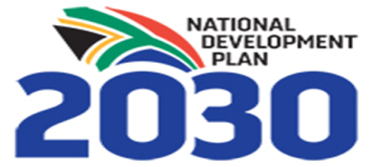 12
5.1 MTT CONSULTATIVE   WORKSHOPS
The History MTT held public consultations in 9 provinces.
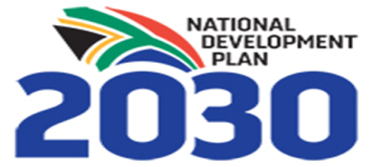 13
5.2. FEEDBACK: CONSULTATION WORKSHOPS
Need to separate History from Geography from Grade 4 and address the content overload – teachers simply cannot complete the syllabus.
Archaeology is key to the teaching of History and it must be re-integrated into the History curriculum because it is the scientific part of the discipline.
History and Geography teachers are not skilled enough to teach both subjects (Social Sciences) in the GET band (Grades 4-9).
The (History) content in Curriculum and Assessment Policy Statement (CAPS)  is very Eurocentric and it is not about building the character of an African learner.
History must not be integrated with Life Orientation;
History should be compulsory in the FET  Band, but we must avoid the Rwanda/Zimbabwe approach which promotes ethnicity and patriotic history;
Need a paradigm shift away from Eurocentric History.
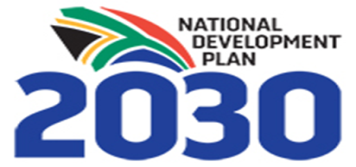 14
Should History be compulsory in the FET Band?
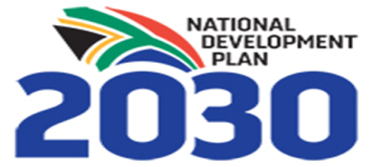 15
6.1 NOTIONAL TIME IN INTERMEDIATE PHASE
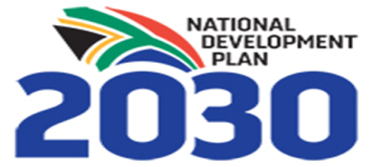 16
6.2. NOTIONAL TIME IN SENIOR PHASE
17
6.3 NOTIONAL TIME IN FET BAND
18
6.4 SCENARIO A:
History as compulsory in Grades 10-12:
It will become the 5th fundamental subject;
The notional time will increase from 27.5hrs to 31.5hrs;
Learners will offer a minimum of 8 subjects from the following streams: Natural Sciences; Technical Sciences; Business, Commerce and Management Sciences; Services; Humanities; and Arts.
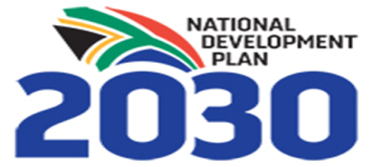 19
6.4 SCENARIO A Cont…
Implications of Scenario A for the Sector:
Increase in the number of fundamental subjects in the FET Band;
4 hour increase in notional time;
Budgetary implications – LTSM, teacher training,  HR Provisioning (employment of more History teachers), NSC marking processes, etc.
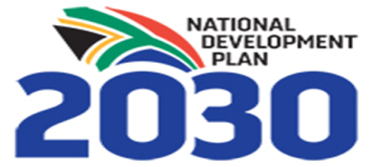 20
6.5 SCENARIO B
History and Life Orientation combined:
Transfer History content to LO to reinforce the teaching of citizenship, human rights, etc.
A hybrid subject will be formed which may not be designated;
The allocated time for teaching History in the FET Band could be compromised.
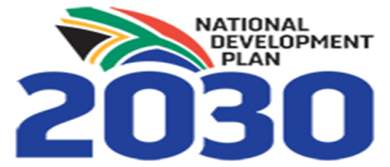 21
6.5 SCENARIO B Cont…
Implications of Scenario B for the Sector:
A hybrid subject (merging History content and skills with that of Life Orientation) may not be recognised by Universities; and
Budgetary implications – LTSM, teacher training,  HR Provision and employment of teachers, NSC marking processes, etc.
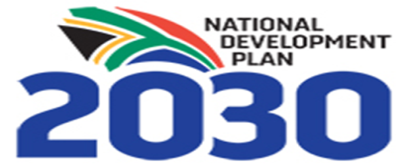 22
6.6 SCENARIO C
History becomes compulsory in Grades 10-12 (FET Band):
Remove LO as one of the fundamentals in the FET Band;
LO would remain compulsory until Grade 9 (GET phase) and the content should be strengthened;
LO should be phased-out of the FET Band  incrementally with effect from 2023 to 2025;
The notional time in Grades 10-12 should be increased from 27.5 hours to 29.5 hours per week;
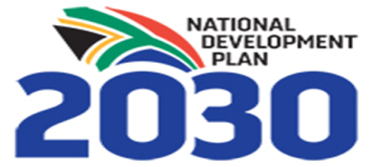 23
6.6 SCENARIO C Cont…
Implications of Scenario C for the Sector:
The number of fundamental subjects in the FET will remain at 4;
2 hour increase in notional time 
Budgetary implications – LTSM; Teacher training,  HR Provisioning (employment of more History teachers), NSC marking processes, etc.
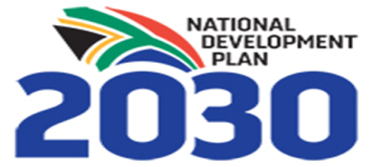 24
6.7 SCENARIO D
History becomes compulsory in Grades 10-12 (FET):
Remove Life Orientation in both the GET and FET Bands;
People argue that LO is studied differently in different schools due to the inequalities in our different communities. 
Former Model C school and private schools are said to assign meaningful work that empowers learners with certain competencies and empowering, life-changing skills; while the less affluent schools cut corners due to lack of resources.
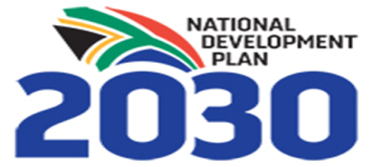 25
6.7 SCENARIO D Cont…
Implications of Scenario D for the Sector:
Decrease in notional time:
Intermediate phase (2,5 hours)
Senior phase (2hrs)
2 hour increase in notional time in the FET Band;
Nullify progress and investments made in Life Orientation;
Budgetary implications – LTSM; Teacher training,  HR Provision (employment of more History teachers), NSC marking processes, etc.
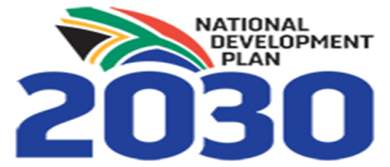 26
7.1 MTT KEY RECOMMENDATIONS
History should be made compulsory at FET band and should replace Life Orientation (LO) as the 4th fundamental subject;
LO to remain compulsory up to Grade 9, and the content should be strengthened;
LO to be phased-out in the FET band from 2023 (Gr10), 2024 (Gr11) and 2025 (Gr12);
The DBE will have 5-6 years of preparing the system for the implementation of compulsory History;
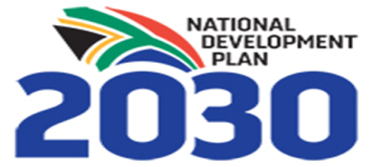 27
7.1 MTT RECOMMENDATIONS Cont…
The notional time for Grades 10-12 will increase from 27.5 to 29.5 hours per week;
GET Social Sciences: History should be separated from Geography and be made a stand-alone subject;
Realignment of Teacher education and development to ensure that teachers are trained in history, archaeology, historical anthropology, African Literature, Historical Linguistics, and an African language and methodology.
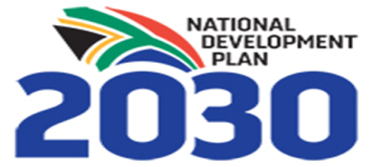 28
7.1 MTT RECOMMENDATIONS Cont…
CAPS curriculum has serious limitations therefore, a complete overhaul of CAPS is required.
Africa centeredness should become a principle in revisiting the content. 
Ancient history and pre-colonial African history should be brought into the FET Band. 
Assessment in Grade 12 should consist of two final examination papers: Paper 1 focusing on African History (including South African) and Paper 2 focusing on World History, or vice-versa;
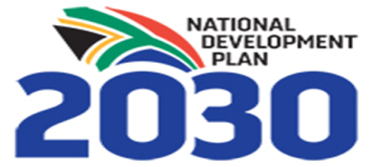 29
7.1 MTT RECOMMENDATIONS Cont…
DBE to provide funding for prospective History teachers through the Funza Lushaka Bursary Scheme;
DBE to note budgetary implications of compulsory History in the FET related to capacity, teacher training, content alignment and textbooks alignment.
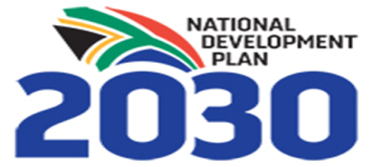 30
8.1 IMPLICATIONS OF MTT RECOMMENDATIONS  FOR THE SECTOR
The number of fundamental subjects in the FET will remain at 4;
2 hour increase in notional time 
Budgetary implications – LTSM; Teacher training,  HR Provisioning (employment of more History teachers), NSC Marking processes.
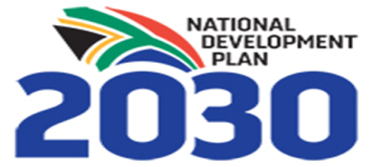 31
8.1 IMPLICATIONS OF MTT RECOMMENDATIONS  FOR THE SECTOR Cont…
32
8.1 IMPLICATIONS OF MTT RECOMMENDATIONS  FOR THE SECTOR Cont…
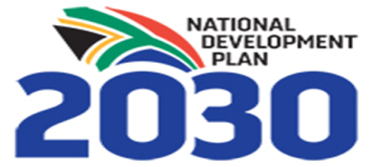 33
9.1 NEXT STEPS
Re-appointment of  the History MTT to conclude the development of the revised History content.  
Present and share the MTT History Report with different stakeholders, the wider public and social partners with a view of obtaining further inputs and implications on the recommendations of the MTT;
Established an inter-branch team to evaluate the implications of the various scenarios above for the Sector;
Consult the Basic Education Sector on the recommendations.
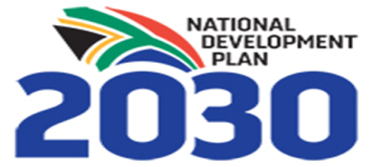 34
9.2 NEXT STEPS: PROCESS PLAN FOR CONSULTATIONS
35
10. RECOMMENDATION
It is recommended that the Portfolio Committee on Basic Education discusses the recommendations of the Ministerial Task Team report on History and provide further guidance.
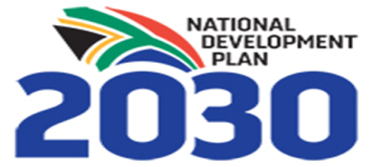 36
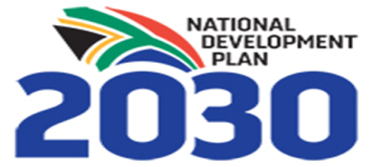